PILSON_Fig 14_01
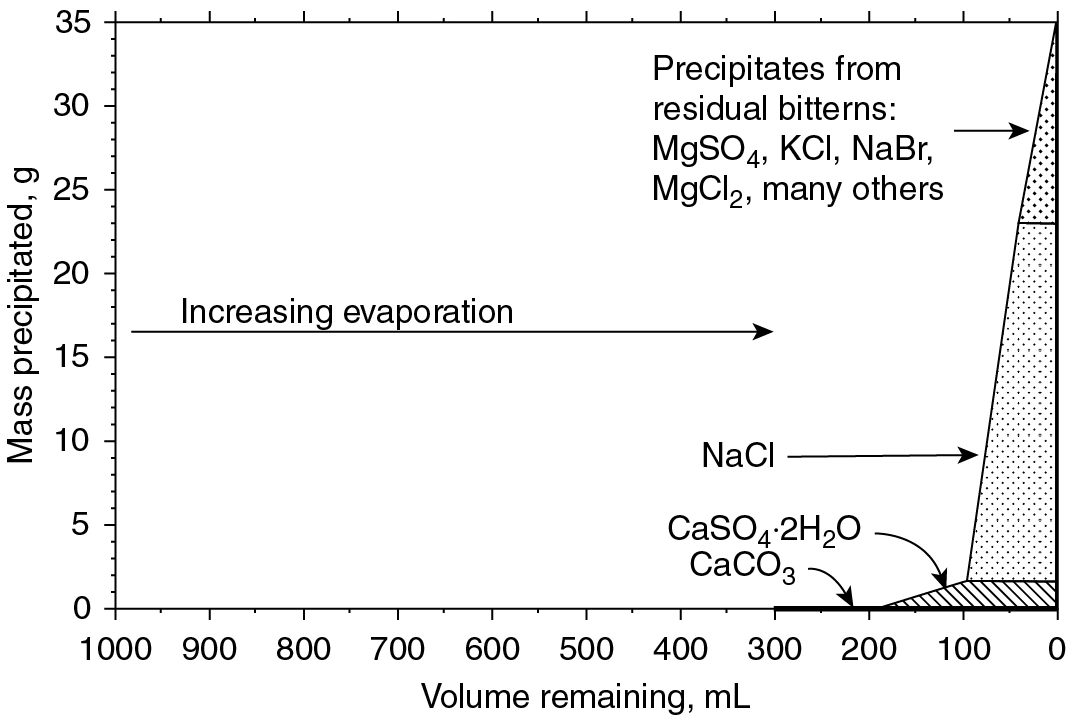 © Cambridge University Press 2012
PILSON_Fig 14_02
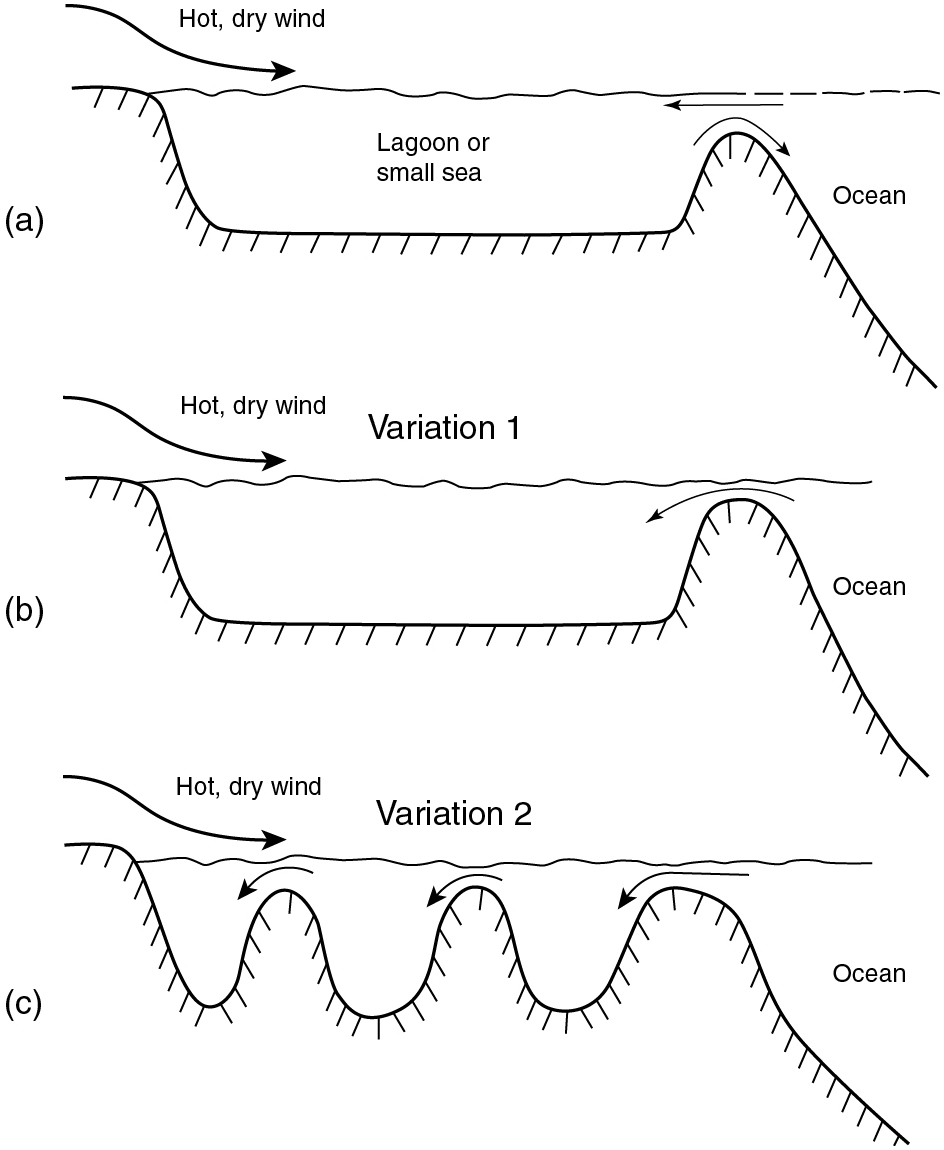 © Cambridge University Press 2012
PILSON_Fig 14_03
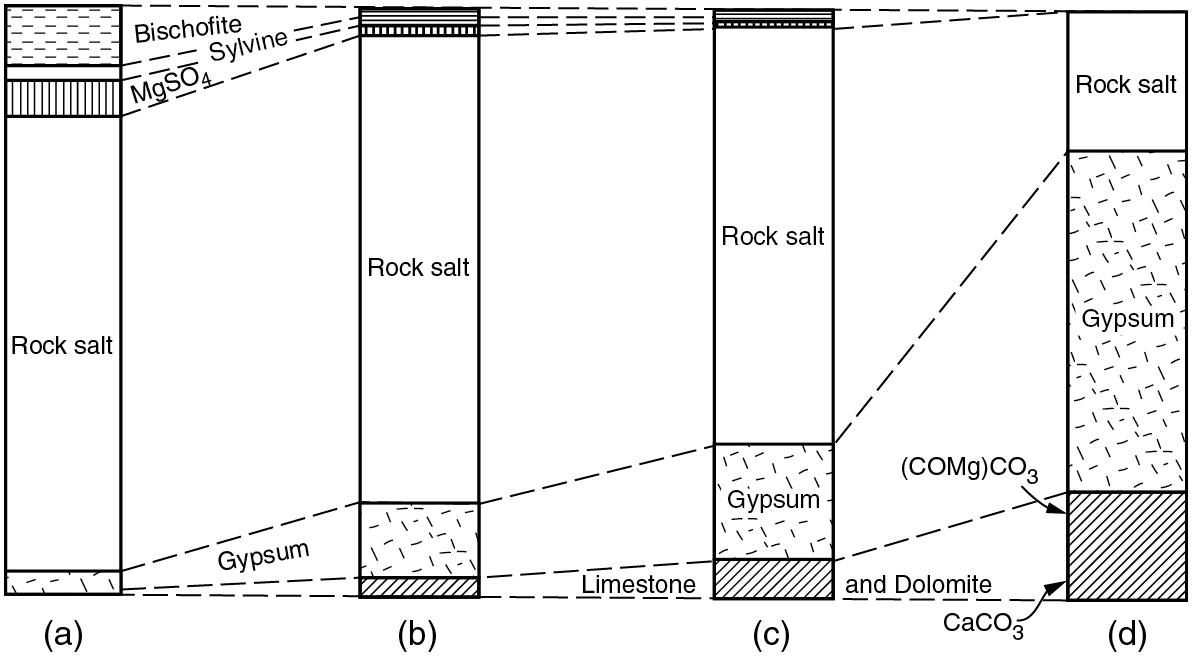 © Cambridge University Press 2012